Hodice, 29.10. 2019
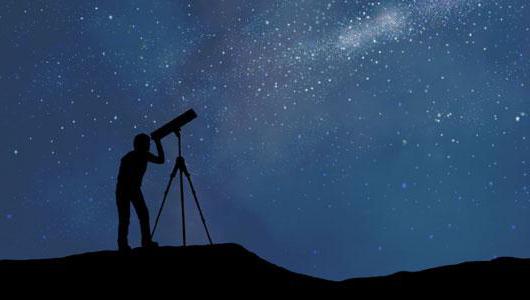 Pozorování dálek noční oblohy
Marek Gőtz
Amateur astronomer
Měsíc
Teleskop: SW 150/750
Reduktor: Barlow 2x
Ohnisko: 1500
Clona: 10
Foto: Canon EOS

Expozice/počet/délka:
50x 1/160

Post processing:
Registax 5, PS
Mléčnádráha
Teleskop: Sigma 18-200
Reduktor: 
Ohnisko: 18
Clona: 4
Foto: Canon EOS

Expozice/počet/délka:
8x 300s, + dark

Post processing:
Mraw, DSS, pixinsightLE, PS
M31, Andromeda
Teleskop: SW 150/750
Reduktor: Baader Koma
Ohnisko: 750
Clona: 5
Foto: Canon EOS

Expozice/počet/délka:
470x30s, + dark,flat,bias

Post processing:
Mraw, DSS, pixinsightLE, PS
M45, Plejády
Teleskop: SW 150/750
Reduktor: Baader Koma
Ohnisko: 750
Clona: 150
Foto: Canon EOS

Expozice/počet/délka:
555x30s, + dark, bias

Post processing:
Mraw, DSS, pixinsightLE, PS
M27
Teleskop: SW 150/750
Reduktor: Barlow 2x
Ohnisko: 1500
Clona: 10
Foto: Canon EOS

Expozice/počet/délka:
130x2m., + dark, flat

Post processing:
MaxIDL, DSS, pixinsightLE, PS
Hubbleův dalekohled, NASA
Hubbleův dalekohled, NASA
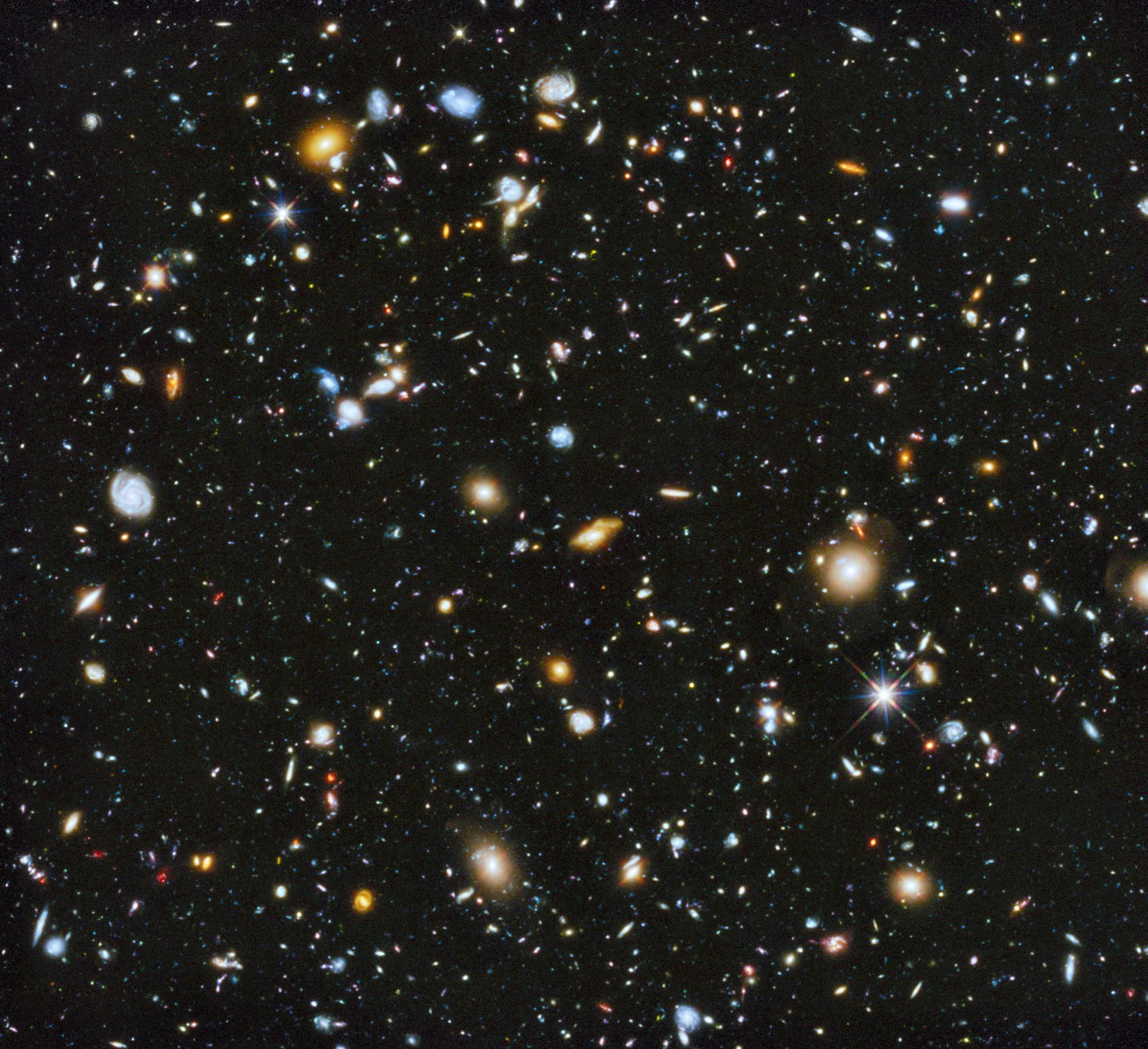 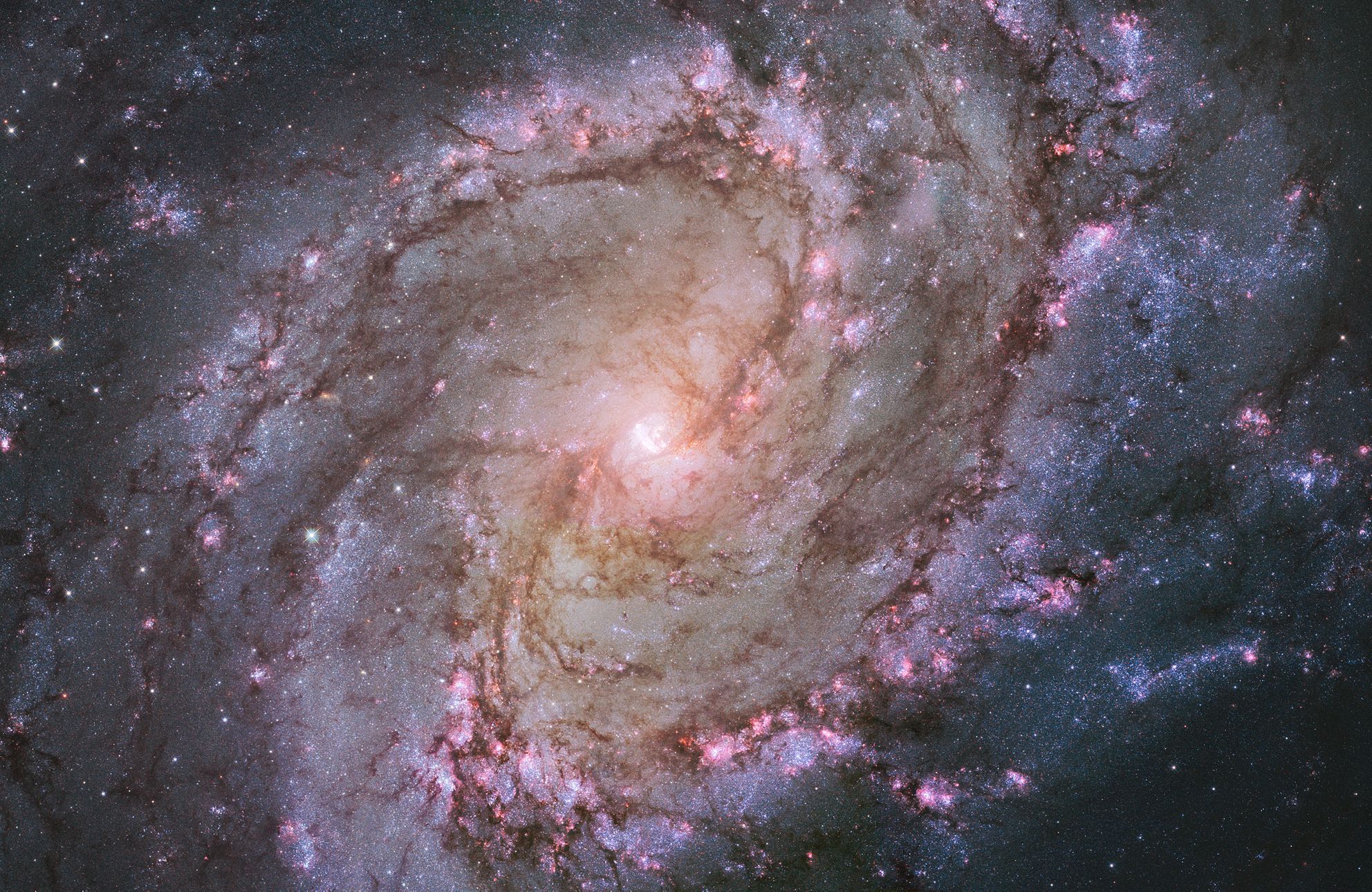